KEJADIAN LUAR BIASA
Sri Handayani
DEFINISI KLB
Permenkes RI No. 949/MENKES/SK?VII/2004
Timbulnya atau meningkatnya kesakitan/kematian yang  bermakna secara epidemiologis dalam kurun waktu dan daerah tertentu
WABAH
Wabah: peningkatan kejaidan kesakitan/kematian yang meluas secara cepat baik dalam jumlah kasus maupun luas daerah penyakit, dan dapat menimbulkan malapetaka.
KRITERIA KERJA KLB
Keputusan Dirjen PPM No. 451/91
KRITERIA KERJA KLB
KRITERIA KLB
KRITERIA KLB
Perbedaan definisi antara Wabah dan KLB
Wabah mencakup:
Jumlah kasus yang besar
Daerah yang luas
Waktu yang lebih lama
Dampak yang ditimbulkan lebih berat
PENYAKIT TERTENTU MENIMBULKAN WABAH
PENYAKIT TERTENTU MENIMBULKAN WABAH
PENYAKIT TERTENTU MENIMBULKAN WABAH
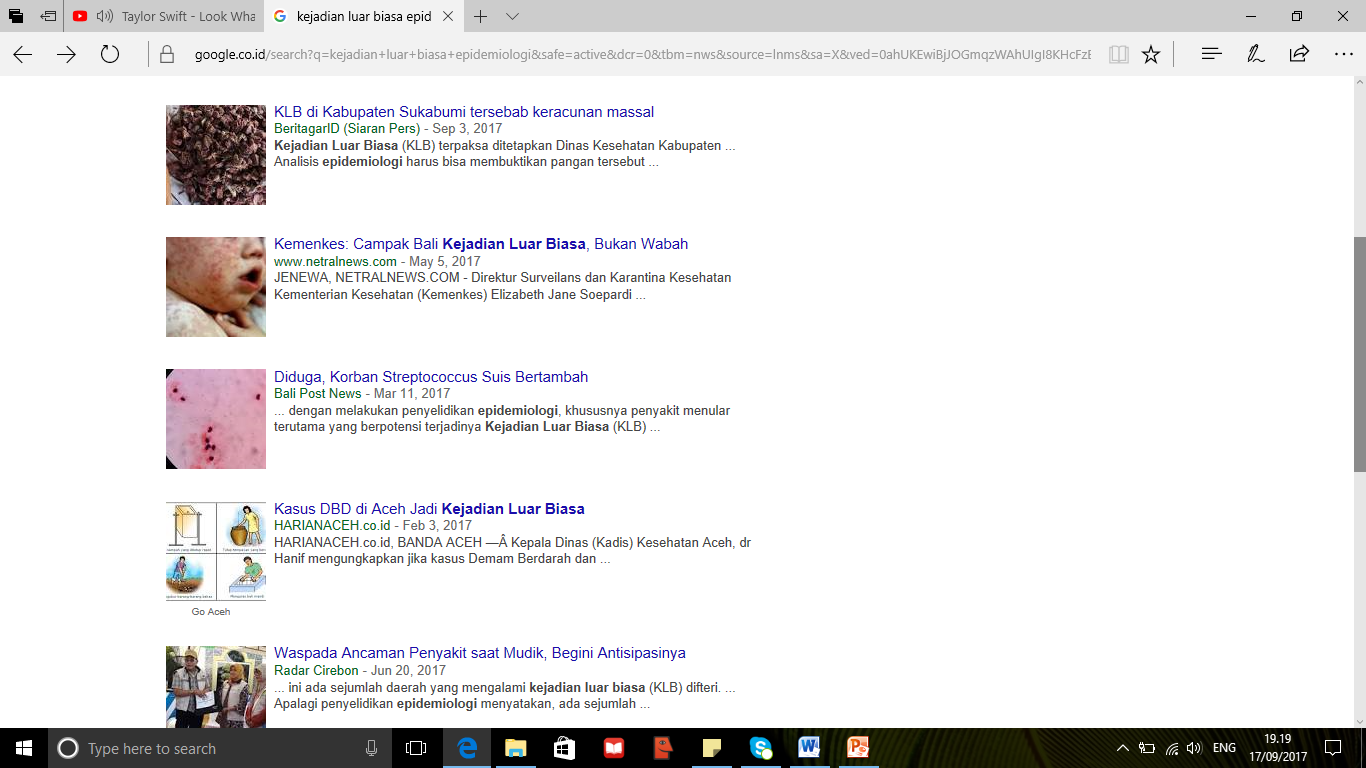 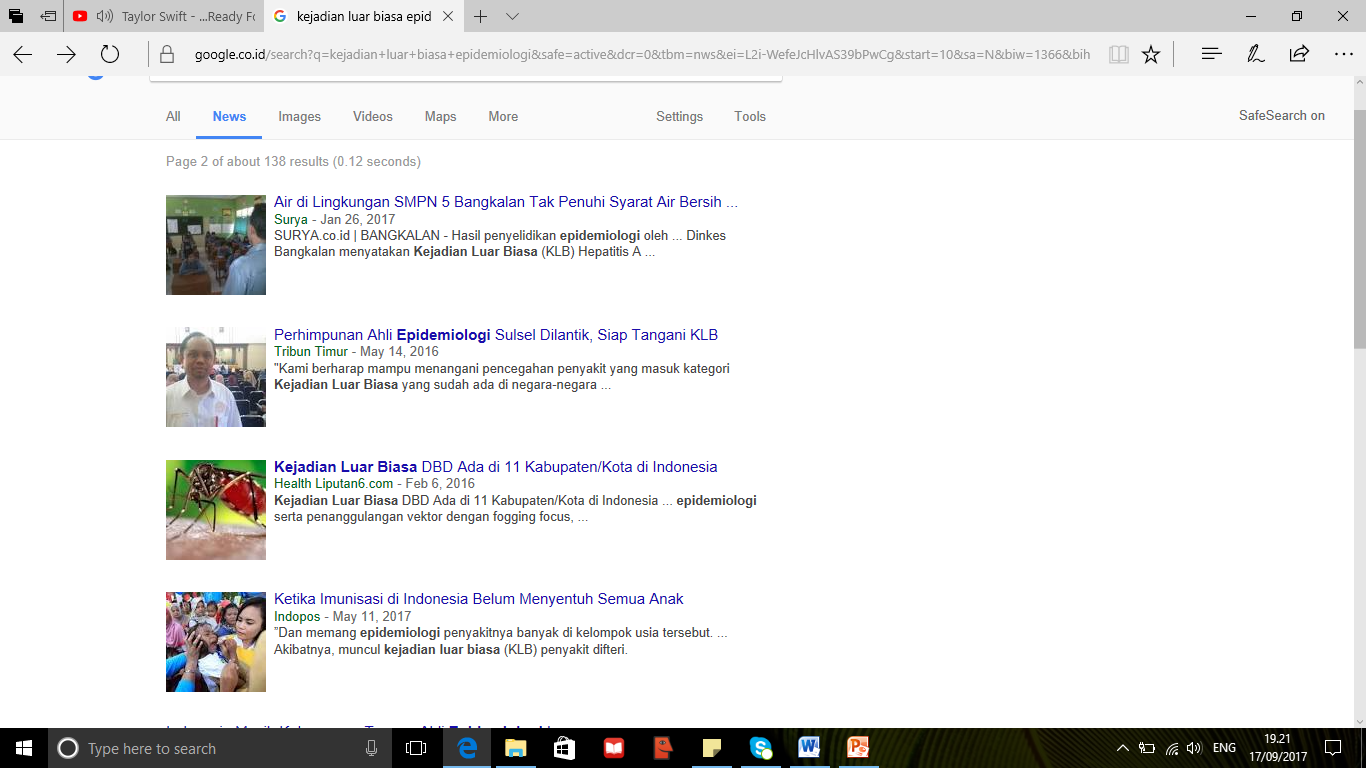 PROSEDUR PENANGGULANGAN WABAH
Sri Handayani
TUJUAN
Kebijakan
STARTEGI
KEGIATAN POKOK PENANGGULANGAN KLB
LANGKAH PENYELIDIKAN EPIDEMIOLOGI
PENANGGULANGAN KLB
PENANGGULANGAN KLB
PENANGGULANGAN KLB
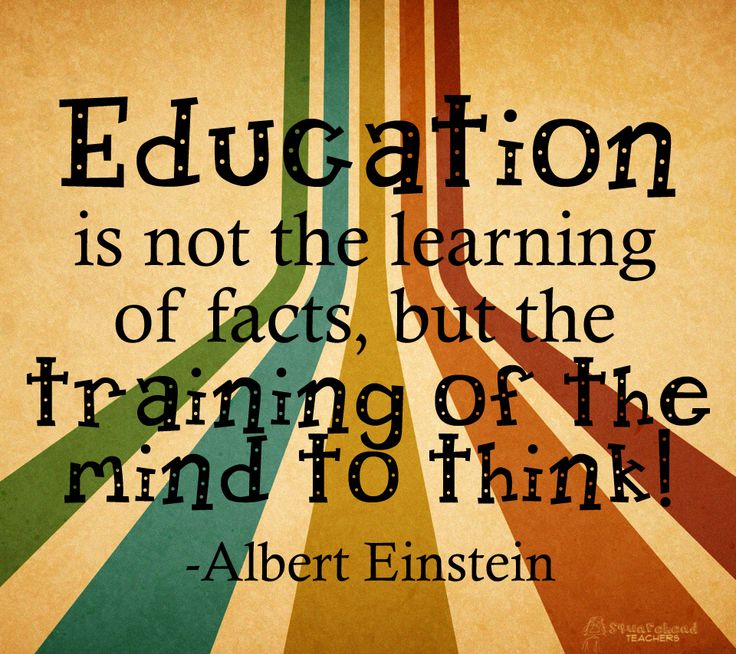